Higgs Trigger Menu
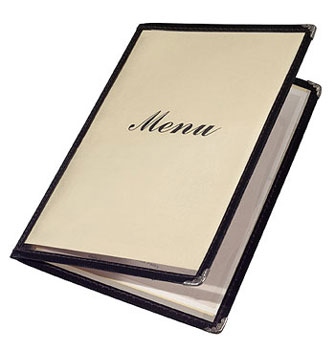 Higgs Working Group Meeting – 9th July 2010
Ricardo Gonçalo – Royal Holoway University of London
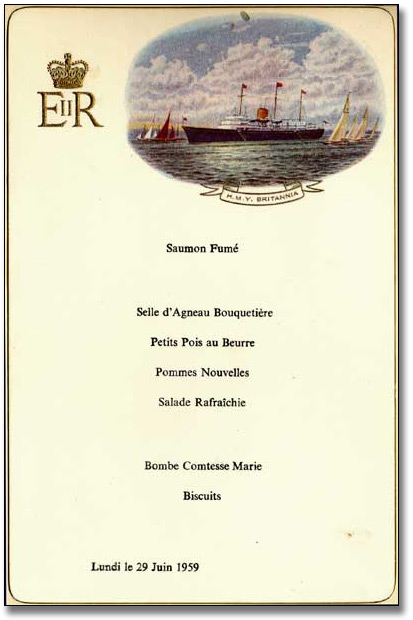 Higgs Trigger Crew
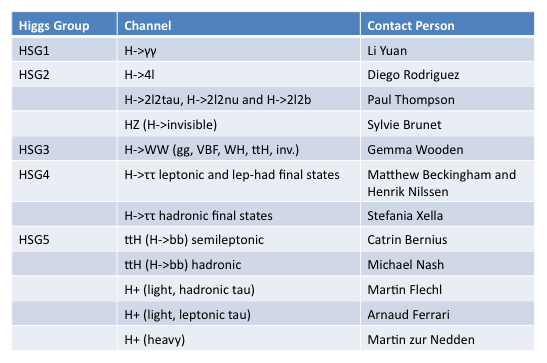 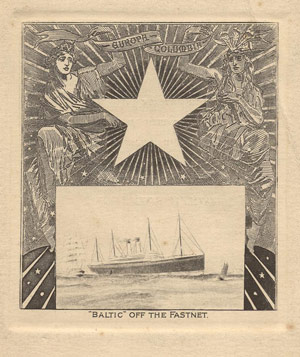 Ricardo Goncalo
Higgs WG Meeting 9/7/2010
Starters
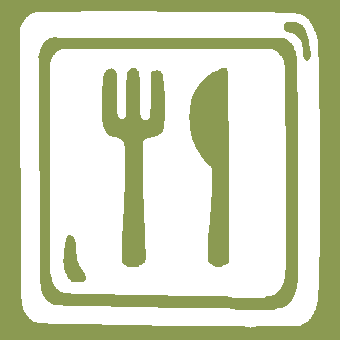 Physics menu will be activated around July 19th technical stop

Higgs Group requests made after last Higgs WG meeting (and many many emails):
Higgs WG talk: 
http://indico.cern.ch/getFile.py/access?contribId=2&resId=1&materialId=slides&confId=86986 
Menu request: 
https://savannah.cern.ch/bugs/?68310 

Several changes since, as more data was taken and rate estimates became better 

Current status of menu design is almost the final one; some changes still coming in
Can be seen in CAFHLT nightly releases through atlas-trigconf:
http://atlas-trigconf.cern.ch/nightlies/display/release/15.6.X.Y.Z/project/CAFHLT/nightly/rel_4/name/Physics_pp_v1_15.6.9.11.1/

Further changes will be possible as needed, but at a low rate for stability

This talk gives a (very) short account of the menu
Ricardo Goncalo
Higgs WG Meeting 9/7/2010
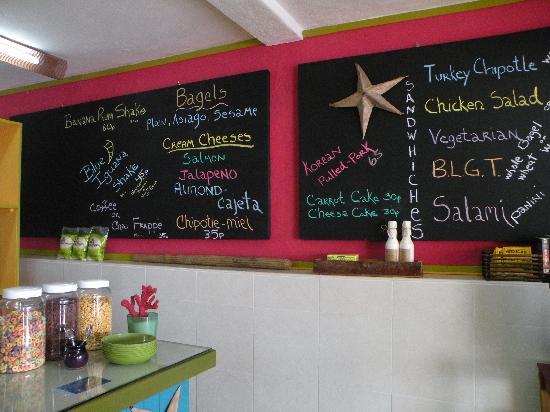 Assorted Salads…

Primary ETmiss triggers will have no muon correction until a better understanding of these is achieved
Will also not be cutting on forward jets (bad for VBF) or number of vertices – experimental 

Jet triggers will have no High Level Trigger active rejection until this is understood and commissioned
4j30_j50 replaced with 4j20_j50 (at least for now) but not yet clear until when this can survive – affects ttH hadronic channel
Ricardo Goncalo
Higgs WG Meeting 9/7/2010
L = 1x1030 cm-2s-1
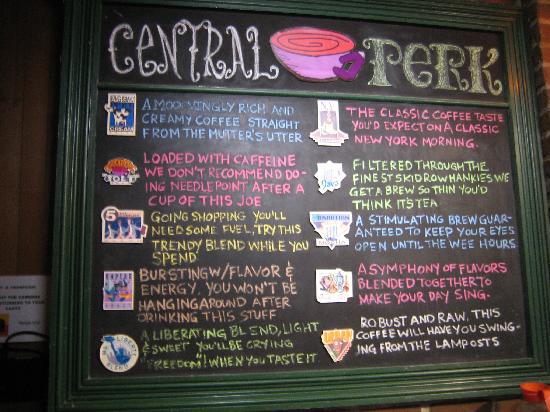 Ricardo Goncalo
Higgs WG Meeting 9/7/2010
Ricardo Goncalo
Higgs WG Meeting 9/7/2010
Ricardo Goncalo
Higgs WG Meeting 9/7/2010
L = 1x1031 cm-2s-1
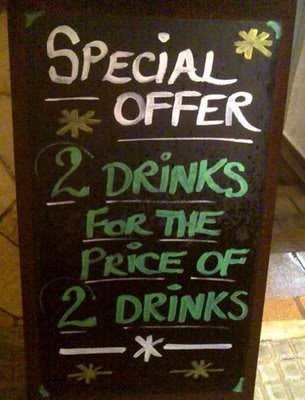 Ricardo Goncalo
Higgs WG Meeting 9/7/2010
Ricardo Goncalo
Higgs WG Meeting 9/7/2010
Ricardo Goncalo
Higgs WG Meeting 9/7/2010
L = 1x1032 cm-2s-1
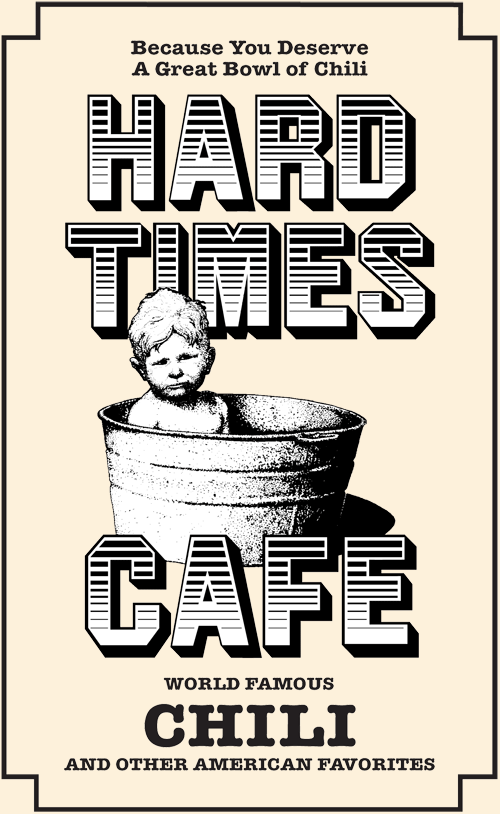 Ricardo Goncalo
Higgs WG Meeting 9/7/2010
Ricardo Goncalo
Higgs WG Meeting 9/7/2010
Ricardo Goncalo
Higgs WG Meeting 9/7/2010
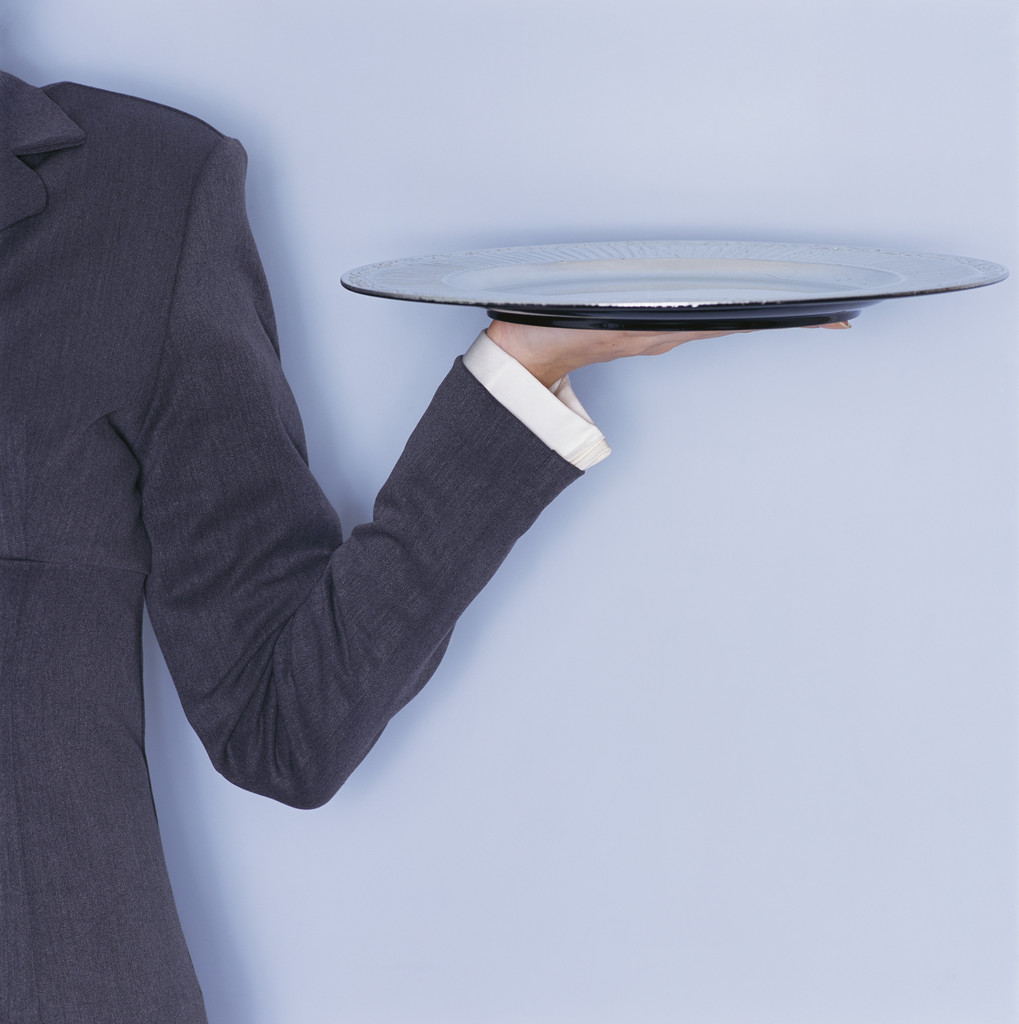 Comments?
Ricardo Goncalo
Higgs WG Meeting 9/7/2010
Backup Slides
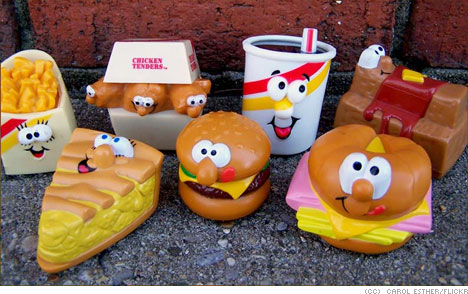 Ricardo Goncalo
Higgs WG Meeting 9/7/2010
HSG1: H -> γγ
Li Yuan
L = 1030 to 1031 cm-2s-1:
g20_loose – primary trigger (7 Hz(1) 15 Hz(2) at 1031 cm-2s-1)
2g20_loose – backup trigger: will become primary trigger when needed (>1032 cm-2s-1 ?)
g20i_loose – supporting trigger: study isolation at Level 1
g10_loose (11 Hz(1) 35 Hz(2) at 1030 cm-2s-1) or g5_loose – support triggers for efficiency determination (bootstrap); can be prescaled to a low rate

L = 1032 cm-2s-1:
Primary trigger: g20_loose (70 Hz(1) – prescaled) or g20_medium (no prescale expected?) 
2g20_medium or g20_g30_loose – primary trigger for event collection
g20i_loose – supporting trigger: study isolation at Level 1
g10_loose or g5_loose – backup triggers for bootstrap methods; heavily prescaled

Questions: 
Any reason to not go to g20_medium or g20_tight at 1032 if g20_loose prescaled?
Why use both g20_loose and 2g20_loose as primary triggers?
Rates I saw are still uncertain (Li’s rates larger then egamma trigger) – how are they calculated?
If we need to use new trigger (g30_g20) should justify – what’s increase in efficiency?

Extrapolated – see Rainer Stamen in http://indico.cern.ch/conferenceDisplay.py?confId=94961 
Estimated in MC https://twiki.cern.ch/twiki/bin/view/Atlas/AtlasTriggerRates
Ricardo Goncalo
Higgs WG Meeting 9/7/2010
L = 1030 to 1031 cm-2s-1:
e10_medium – primary trigger (34 Hz(1) or 48 Hz(2) at 1031 cm-2s-1)
e12_medium – backup for e10_medium if rate  too high 
e10_medium_SiTrk – supporting (alternative L2 tracking)
mu10 – primary trigger (15 Hz(2) at 1031 cm-2s-1)
mu6 – supporting  (4.4 Hz(2) – prescale 200 – at 1031 cm-2s-1)
mu15 – backup for mu10 (3 Hz(2) at 1031 cm-2s-1)

L = 1032 cm-2s-1:
e15_medium – primary trigger (10 Hz(2) at 1031 cm-2s-1)
e15_medium_SiTrk – suporting (still needed?)
e20_medium – (2 Hz(2) at 1031 cm-2s-1) backup for e15_medium if the rate too high
mu13 – primary trigger (no rates found)
mu15 – (3 Hz(2) at 1031 cm-2s-1) backup for mu13
mu10 – supporting 

Questions:
Could we have e10_tight (or e15_medium) as backup for e10_medium instead at 1e31?
Supporting trigger e15_medium_SiTrk still needed at 1e32?
For 1e32 would mu15 be ok if mu13 not in menu? (How much would we loose?)
Any reason to go to di-lepton triggers? (I.e. is there need to lower pT thresholds? Or is there some margin?) 

(1) Extrapolated – see Rainer Stamen in http://indico.cern.ch/conferenceDisplay.py?confId=94961 
(2) Estimated in MC https://twiki.cern.ch/twiki/bin/view/Atlas/AtlasTriggerRates
HSG2: H->ZZ*->llll
Diego Rodriguez
Ricardo Goncalo
Higgs WG Meeting 9/7/2010
ZH->inv, H->2l2τ, H->2l2ν and H->2l2b
Paul Thompson
Sylvie Brunet
All four analyses rely on leptons for trigger
In signal these come from Z decay
Can use same triggers as H->4l channel in previous page
Ricardo Goncalo
Higgs WG Meeting 9/7/2010
HSG3: H->WW (gg, VBF, WH, ttH, inv.)
Gemma Wooden
L = 1030 to 1032 cm-2s-1:
e10_medium and mu10 – primary single lepton triggers for H->WW->ll (l = e,mu)
2e5_medium(2 Hz(2) at 1031 cm-2s-1) and 2mu6 – backup: di-lepton trigger in case offline lepton pT may be lowered
e10_loose – support trigger to study fake rate
VBF trigger: seems useful at ≈ 1032 cm-2s-1, when single-lepton triggers need to get tight
Di-jet trigger + rapidity gap + lepton 
Lepton pT threshold low (perhaps ~8 GeV) 
Would give gain in phase space for VBF H->WW at the cost of little extra rate
In the tau channel, this trigger increases the number of events by 20-25%, but lower gain expected for WW channel

Questions:
Rates too high for above single-lepton triggers at 1032 cm-2s-1. Would the ones below be ok? (I.e. how much do we loose?)
e15_medium – primary trigger (10 Hz(2) at 1031 cm-2s-1)
e20_medium – (2 Hz(2) at 1031 cm-2s-1) backup for e15_medium if the rate too high
mu13 – primary trigger (no rates found)
mu15 – (3 Hz(2) at 1031 cm-2s-1) backup for mu13
Would e10_loose_mu6 be useful? (with e10_medium_mu10 for higher lumi) – requested for H->ττ
Would be great to have lepton trigger efficiencies and pT spectrum
VBF trigger: 
Which di-jet+gap trigger? (EF_2j40_deta3_5, EF_2j20_deta3_5, EF_2j10_deta3_5, EF_2j10_deta5? Prescales not yet known)
Can we live with  existing lepton pT cut ? E.g. electron 10GeV, muon 6GeV. What would we gain with pT >5GeV for electrons? 
What is the efficiency for signal with each possibility?
Ricardo Goncalo
Higgs WG Meeting 9/7/2010
HSG4: H->ττ leptonic and lep-had
From: https://twiki.cern.ch/twiki/bin/view/AtlasProtected/Higgsττ#Trigger and input from Matthew
L = 1030 to 1031 cm-2s-1:
e10_medium – primary trigger (34 Hz(1) or 48 Hz(2) at 1031 cm-2s-1)
e12_medium – backup for e10_medium if rate  too high 
e10_medium_SiTrk – supporting (alternative L2 tracking)
mu10 – primary trigger (15 Hz(2) at 1031 cm-2s-1)
mu6 – supporting  (4.4 Hz(2) – prescale 200 at 1031 cm-2s-1)
mu15 – backup for mu10 (3 Hz(2) at 1031 cm-2s-1)
e10_loose_mu6 – (1Hz (2) at 1031 cm-2s-1): 50% increase in signal efficiency wrt e10_medium || mu10 – requested into Physics menu)
e5_medium_mu4 – support trigger for e10_loose_mu6 (fake rate & bias studies) 

L = 1032 cm-2s-1:
e20i_loose – primary trigger (10 Hz(2) at 1031 cm-2s-1) – e20i_medium not in the menu (shall we request it?) 
e15_medium, e20_medium – supporting
e25_medium – (≈0 Hz(2) at 1031 cm-2s-1) backup for e15_medium if the rate too high – e25i_medium not in phys menu
mu20 – primary trigger (2 Hz(2) at 1031 cm-2s-1)
mu10 or mu15 – supporting trigger: mu15 – (3 Hz(2) at 1031 cm-2s-1) backup for mu13
e10_loose_mu6 or e10_loose_mu10  – It may be necessary to go to higher muon pT cut, depending on luminosity

Questions:
Is list of single-lepton triggers up to date?
How do we gain so much (50%) by going from e10_medium || mu10 to e10_loose_mu6? (decrease in offline pT cut?)
Obs.: 2e5_medium has 2 Hz at EF (1E31) but 2mu6 has 10Hz – can’t assume they will be un-prescaled
Some healthy resistance in menu group to adding triggers in particular not clear about e5_medium_mu4

(1) Extrapolated – see Rainer Stamen in http://indico.cern.ch/conferenceDisplay.py?confId=94961 
(2) Estimated in MC https://twiki.cern.ch/twiki/bin/view/Atlas/AtlasTriggerRates
Matthew Beckingham
Henrik Nilssen
Ricardo Goncalo
Higgs WG Meeting 9/7/2010
Matthew Beckingham
Henrik Nilssen
H -> τ τ -> eν μν
Could live with pT thresholds for single-lepton triggers if the other remains low, but moving both to 20 costs ~35% of signal:
e10_medium||  mu10 → e10_medium mu20: keep ~99% of events
e10_medium || mu10 → e20_medium mu10: keep ~95% of events
e10_medium || mu10 → e15_medium mu15: keep ~88% of events
e10_medium || mu10 → e20_medium mu20: keep ~65-70% of events
Solution: use di-electron, di-muon and e+mu trigger 
Including e10_loose_mu6 we gain 50% more events wrt to e10_medium || mu10
Including  e5_medium_mu4 we gain 56% more events wrt to e10_medium || mu10
…and lowering electron and muon preselection cuts to pT>5 GeV
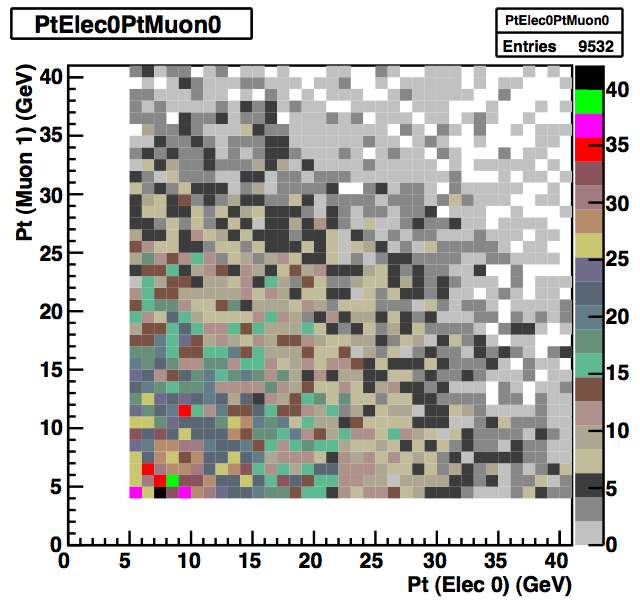 Matthew Beckingham
Ricardo Goncalo
Higgs WG Meeting 9/7/2010
HSG4: H->ττ Hadronic
Stefania Xella
From: https://twiki.cern.ch/twiki/bin/view/AtlasProtected/Higgsττ#Trigger

L = 1030 to 1031 cm-2s-1:
double tau:
primary trigger = 2tau20_loose – version with isolation (2tau20i_loose) not available in menu
support trigger = e10_medium || mu10 || xe30 – not clear which xeYY will be unprescaled for 1e31
backup  trigger = 2tau29_loose – version with isolation (2tau29i_loose) not available in menu
tau+MET:
primary trigger = tau16_loose_xe25 – ok 
support trigger = tau16i_loose_4j23 – not available in menu
backup  trigger = tau16_loose_xe20 and tau16i_loose_xe25 - ok

L = 1032 cm-2s-1:
double tau:
primary trigger = 2tau29i_loose – version with isolation (2tau29i_loose) not available in menu
support trigger = e20_medium || mu20 || xe40 – not clear which xeYY will be unprescaled for 1e32
backup  trigger = 2tau38_loose - ok
tau+MET:
primary trigger = tau29i_loose_xe30 – not in physics menu
support trigger = ?
backup  trigger = tau38_loose_xe40 – not in menu

Questions:
List needs to be updated – some of the triggers not in Physics menu, but similar chains could be used (or request new if really needed)
Ricardo Goncalo
Higgs WG Meeting 9/7/2010
HSG5: ttH (H->bb) semileptonic
Catrin Bernius
Also including Fat-Jet analysis 
Basically need lowest un-prescaled single-lepton trigger; my proposal:
L = 1030 to 1031 cm-2s-1:
e10_medium – primary trigger (34 Hz(1) or 48 Hz(2) at 1031 cm-2s-1)
e12_medium – backup for e10_medium if rate  too high 
mu10 – primary trigger (15 Hz(2) at 1031 cm-2s-1)
mu15 – backup for mu10 (3 Hz(2) at 1031 cm-2s-1)

L = 1032 cm-2s-1:
e15_medium – primary trigger (10 Hz(2) at 1031 cm-2s-1)
e20_medium – (2 Hz(2) at 1031 cm-2s-1) backup for e15_medium if the rate too high
mu13 – primary trigger (no rates found)
mu15 – (3 Hz(2) at 1031 cm-2s-1) backup for mu13

Absolute efficiencies from CSC studies were 82% mu20 || e22i || e55, so we should be in safe ground for this year

Obs.:
Jet triggers will be studied, but numbers are not available for now, so better hold off on requests
Ricardo Goncalo
Higgs WG Meeting 9/7/2010
HSG5: ttH (H->bb) hadronic
Michael Nash
Not clear what triggers are needed and possible at present
Only jet triggers and ETsum could be useful
Menu currently has some multi-jet triggers: EF_3j80, EF_4j40, EF_5j20
But not clear which will be prescaled and when
Available numbers:
For the MC@NLO fully hadronic ttbar dataset, the 'useful' chains I can see are: 
EF_2j10 (100%)  not in new menu 
EF_2j20 (99%)   not in new menu 
EF_2j40 (96%) – looks very useful!
EF_3j20 (93%)   percale 10 000 000!
Ricardo Goncalo
Higgs WG Meeting 9/7/2010
HSG5: Heavy charged Higgs
Martin zur Nedden
Looking at new menu:
The combinations of ”e + MET" and "tau + MET" currently in the menu are ok
A new combination ”e + MET + jet” exists but still to be checked
Missing combined triggers:
combination "mu + MET" is MISSING
combination "tau + MET + jet" is MISSING
combination "mu + MET + jet" is MISSING
And more details that I won’t mention
Ricardo Goncalo
Higgs WG Meeting 9/7/2010